POZYCJONOWANIE – SEO (search engine optimization), Goole my business,Google Analyticsdr hab. inż. Grzegorz Chodak, prof. PWr.Wykład dla studiów Executive MBAPolsko-Amerykańska Szkoła Biznesu
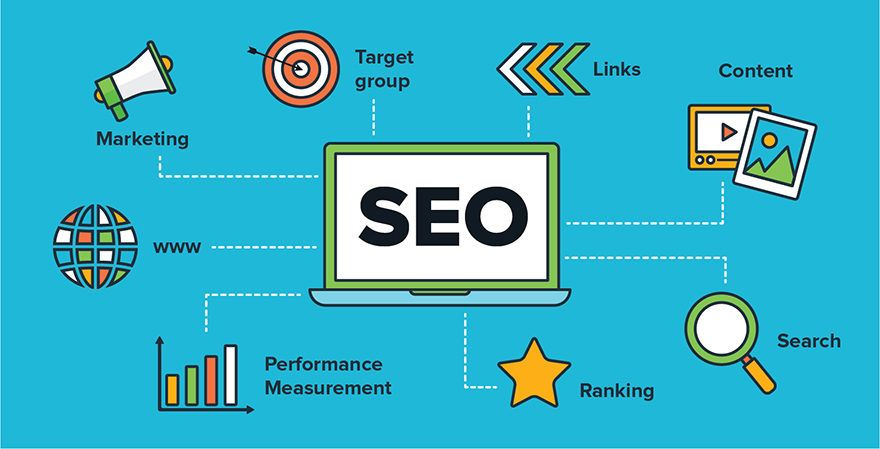 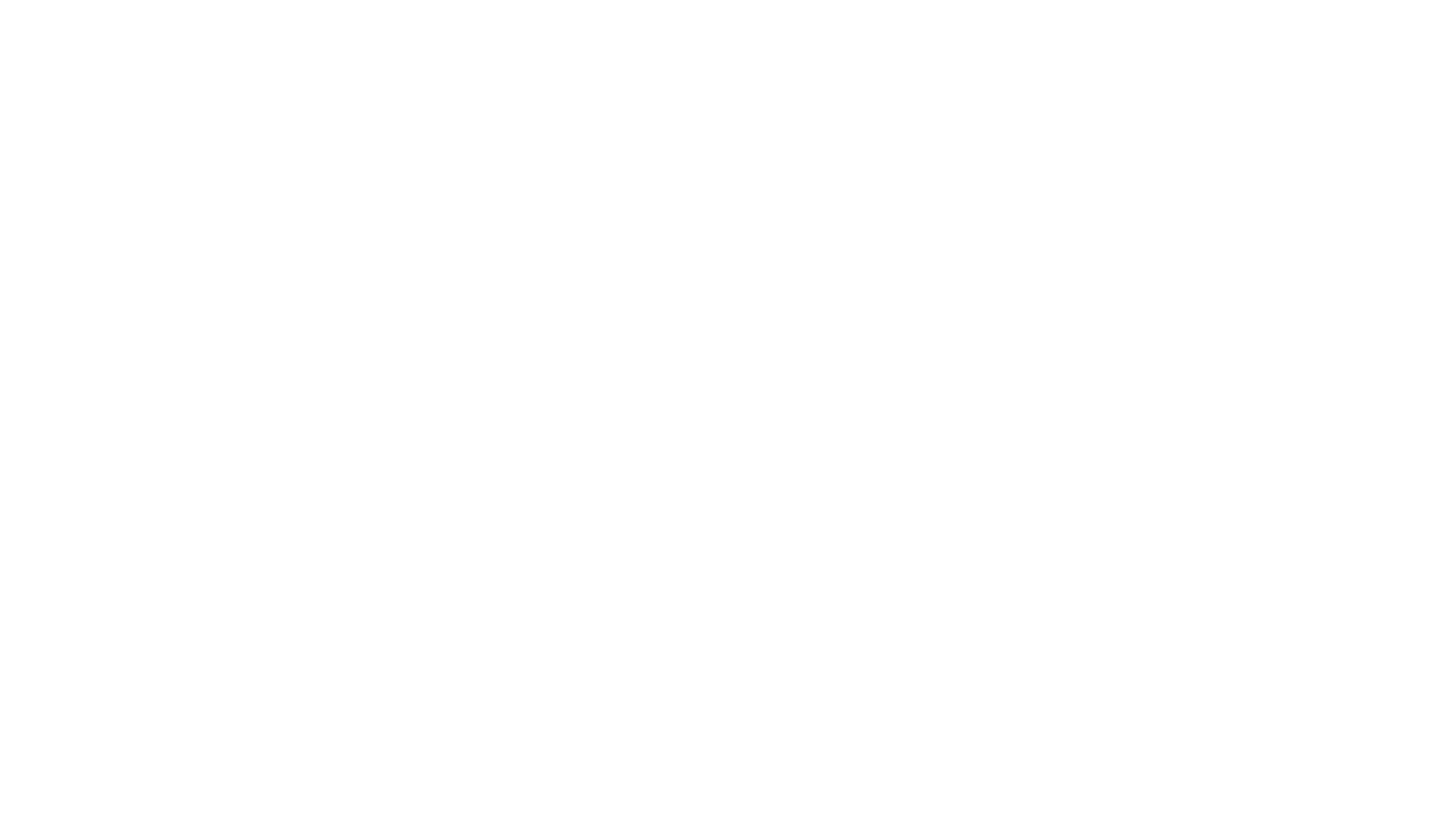 Plan
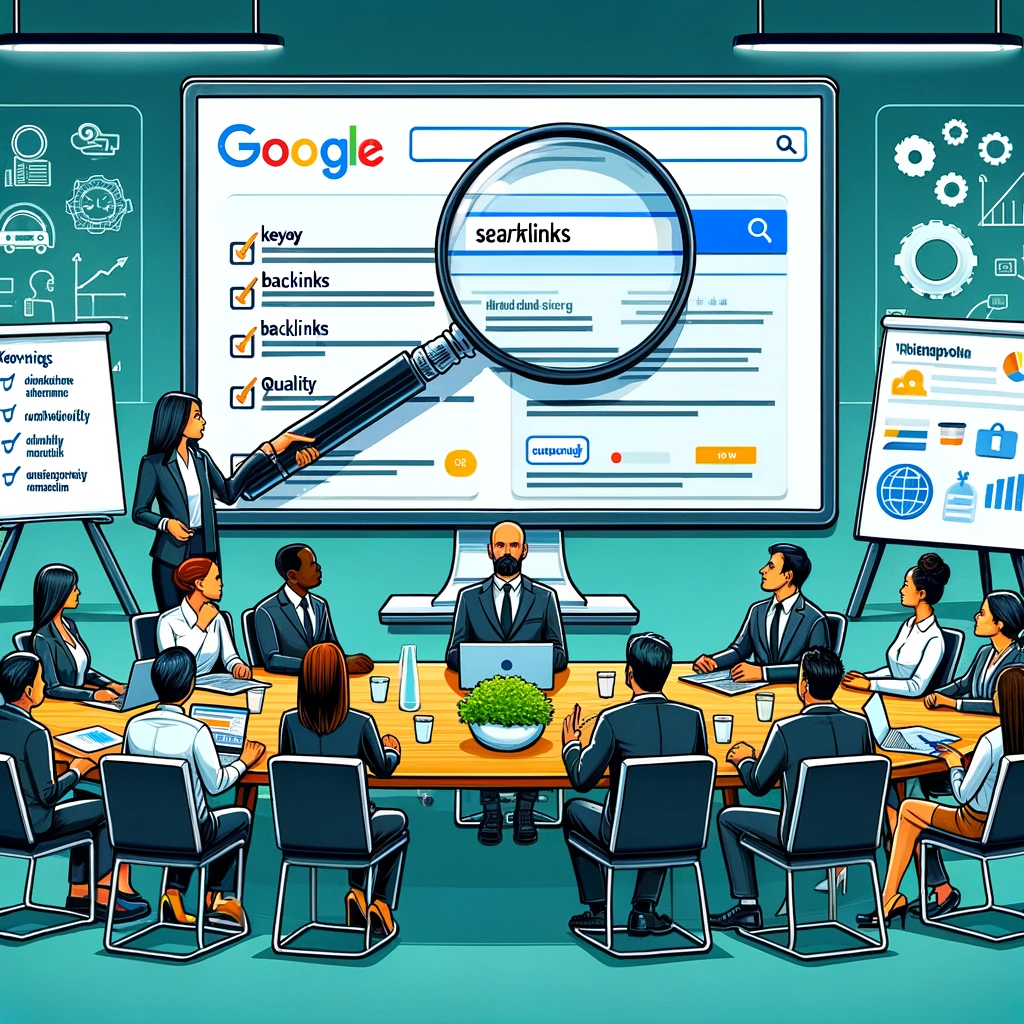 1. Podstawowe pojęcia SEO
2. Strona przyjazna wyszukiwarkom
3. Pozycjonowanie
4. Wykorzystanie LLM do SEO
5. Jakość strony i serwera 
6. Narzędzia SEO
7. Google Moja Firma
8. Google Analytics
Podstawowe pojęcia
Odsetek kliknięć (CTR) w zależności od pozycji w serp
1:    31.7 %
2:    24.7 %
3:    18.7 %
4:    13.6 %
5:      9.5 %
6:      6.2 %
7:      4.2 %
8:      3.1 %
9:      3.0 %
10:    3.1 %
Podstawowe pojęcia SEO
Podstawy SEO
Źródło: http://osoul-al-seo.com, licencja: CC BY-NC
Zakup domeny
… ale to opcja sensowna tylko w przypadku typowo polskiego biznesu
Strona przyjazna wyszukiwarkom
Strona przyjazna wyszukiwarkom
Strona przyjazna wyszukiwarkom
Słowa kluczowe
Linki
Treść - content
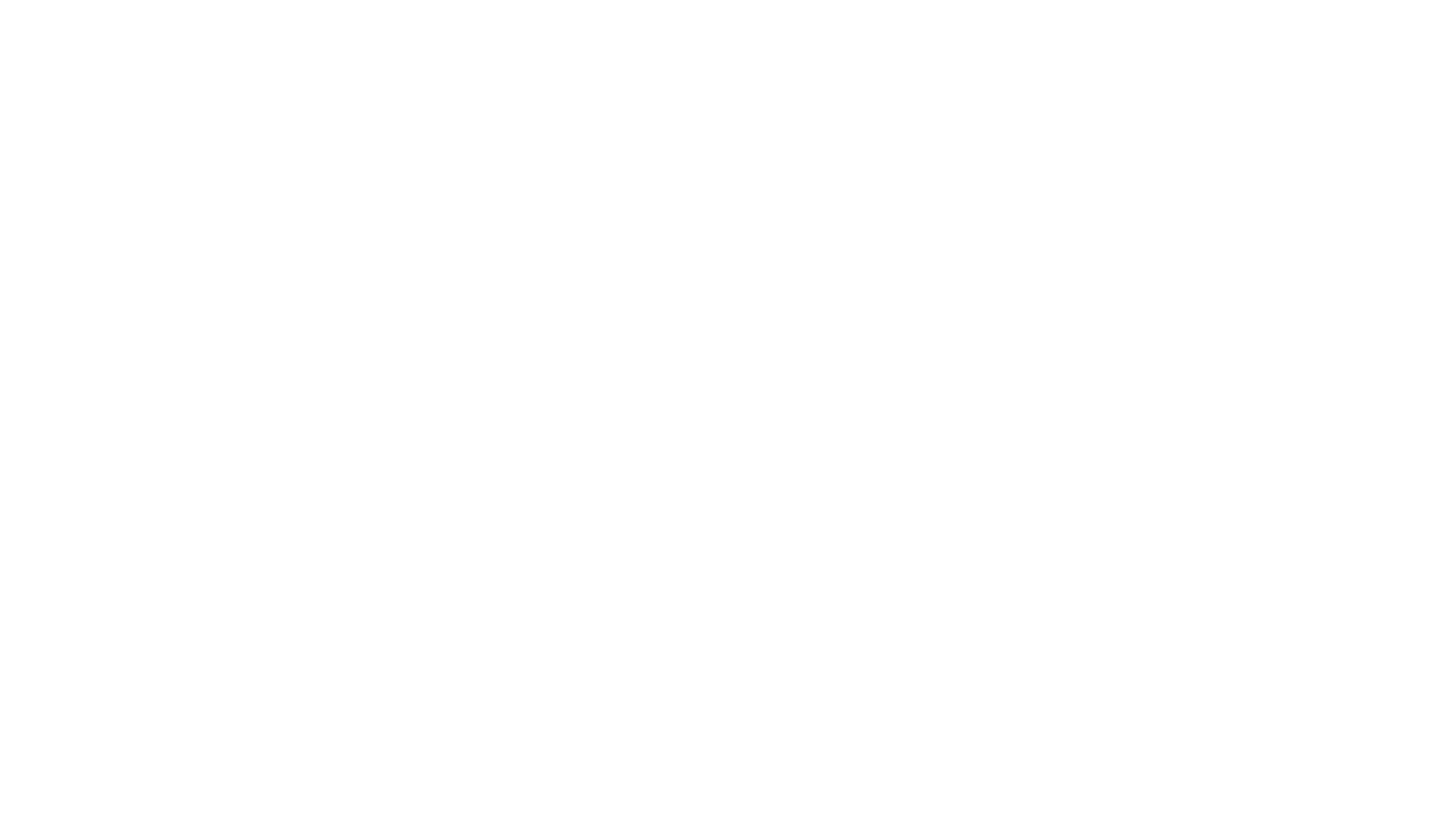 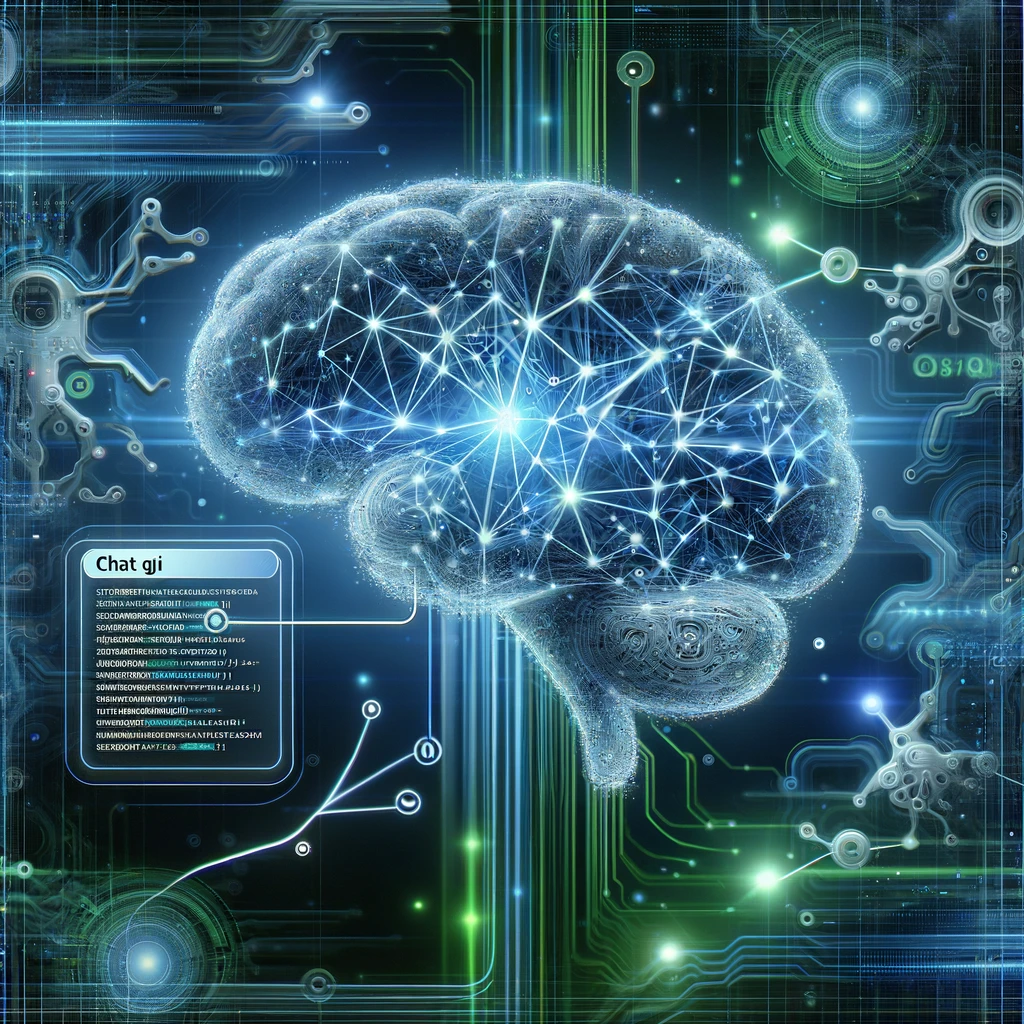 Wykorzystanie dużych modeli językowych (LLMs) do seO
Jako generator treści
Propozycje słów kluczowych
Kreator tagów i metatagów
Kreator pełnego kodu HTML zoptymalizowane pod kątem SEO
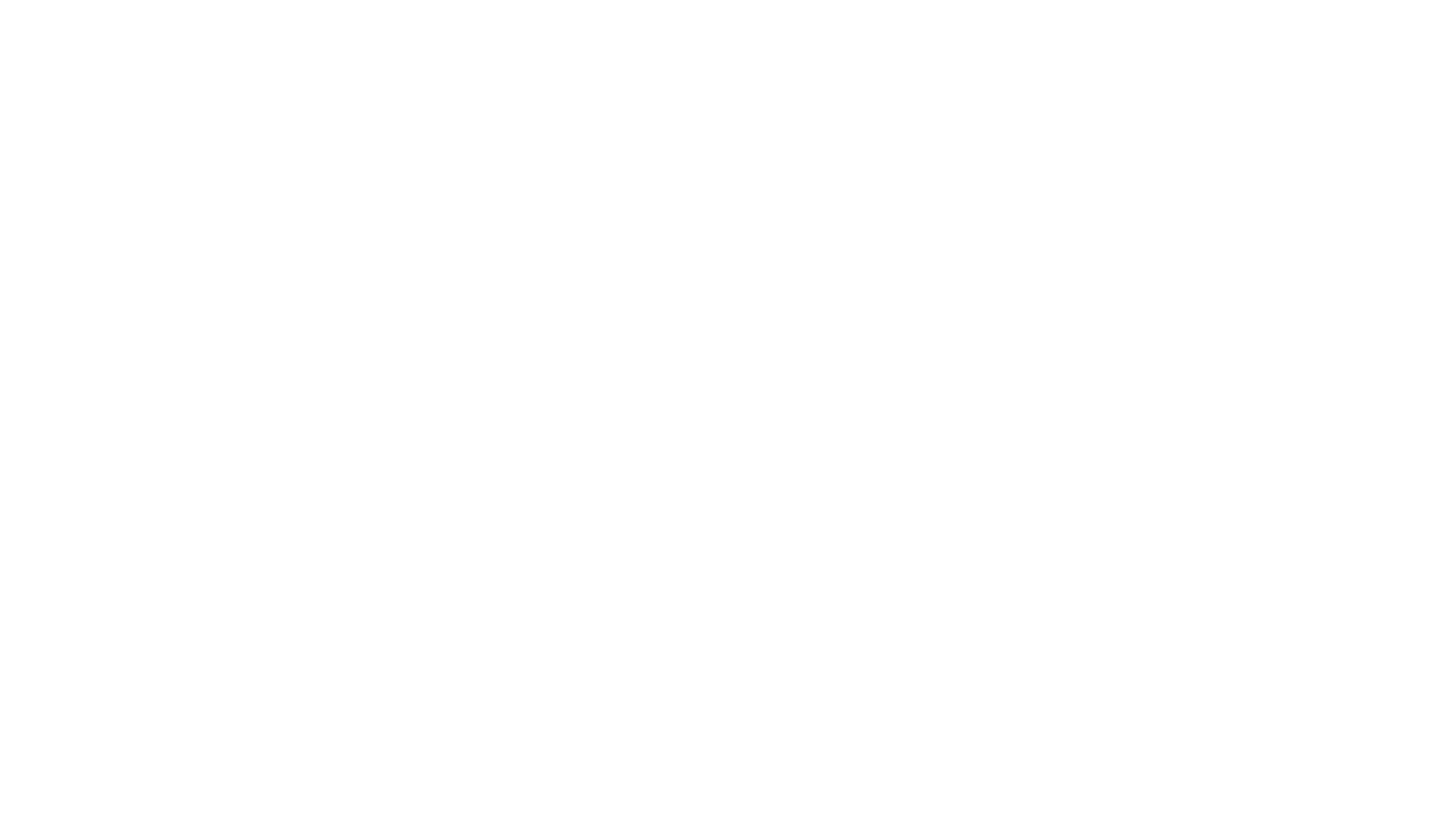 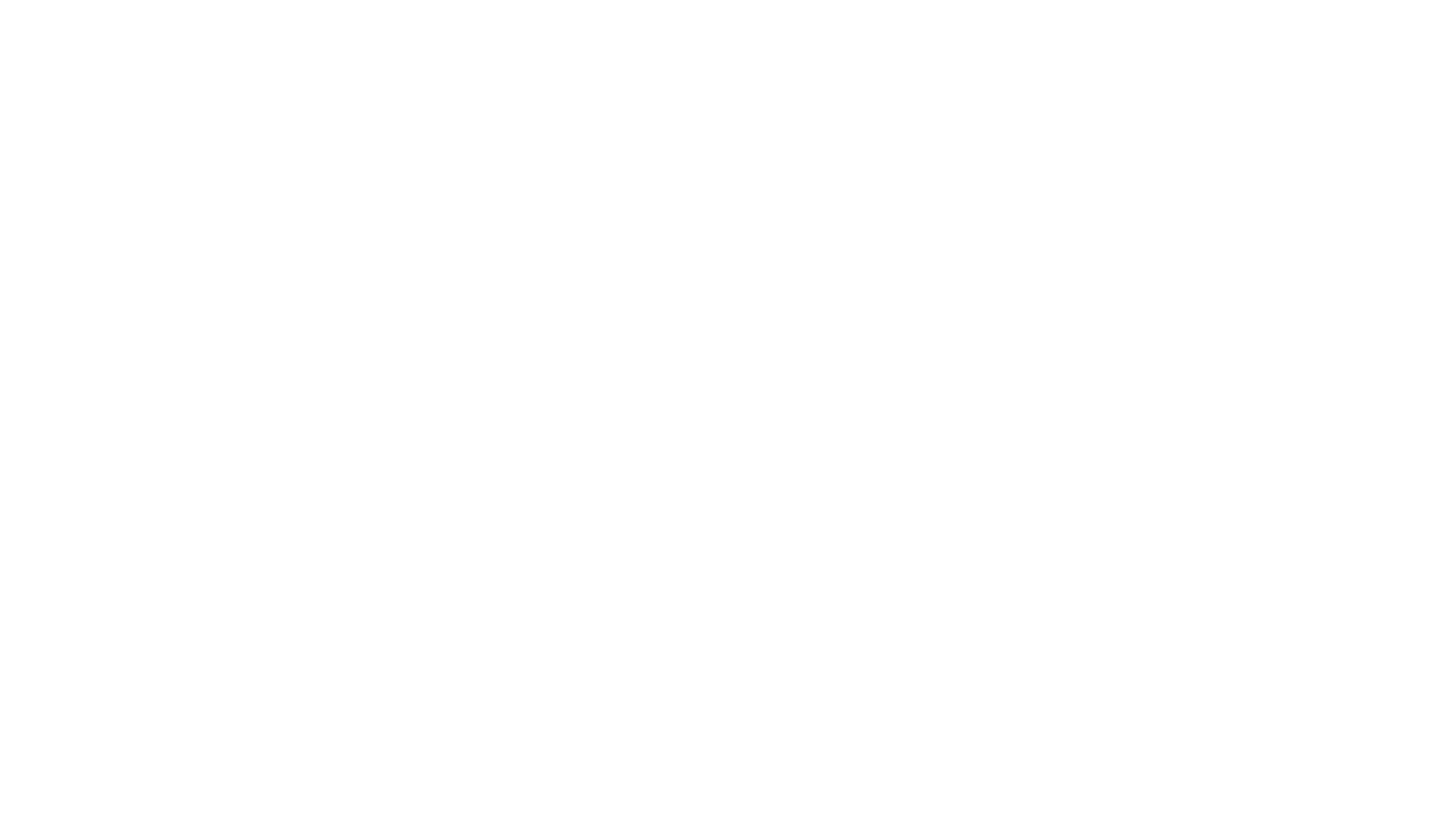 Zalety wykorzystania LLm do SEO
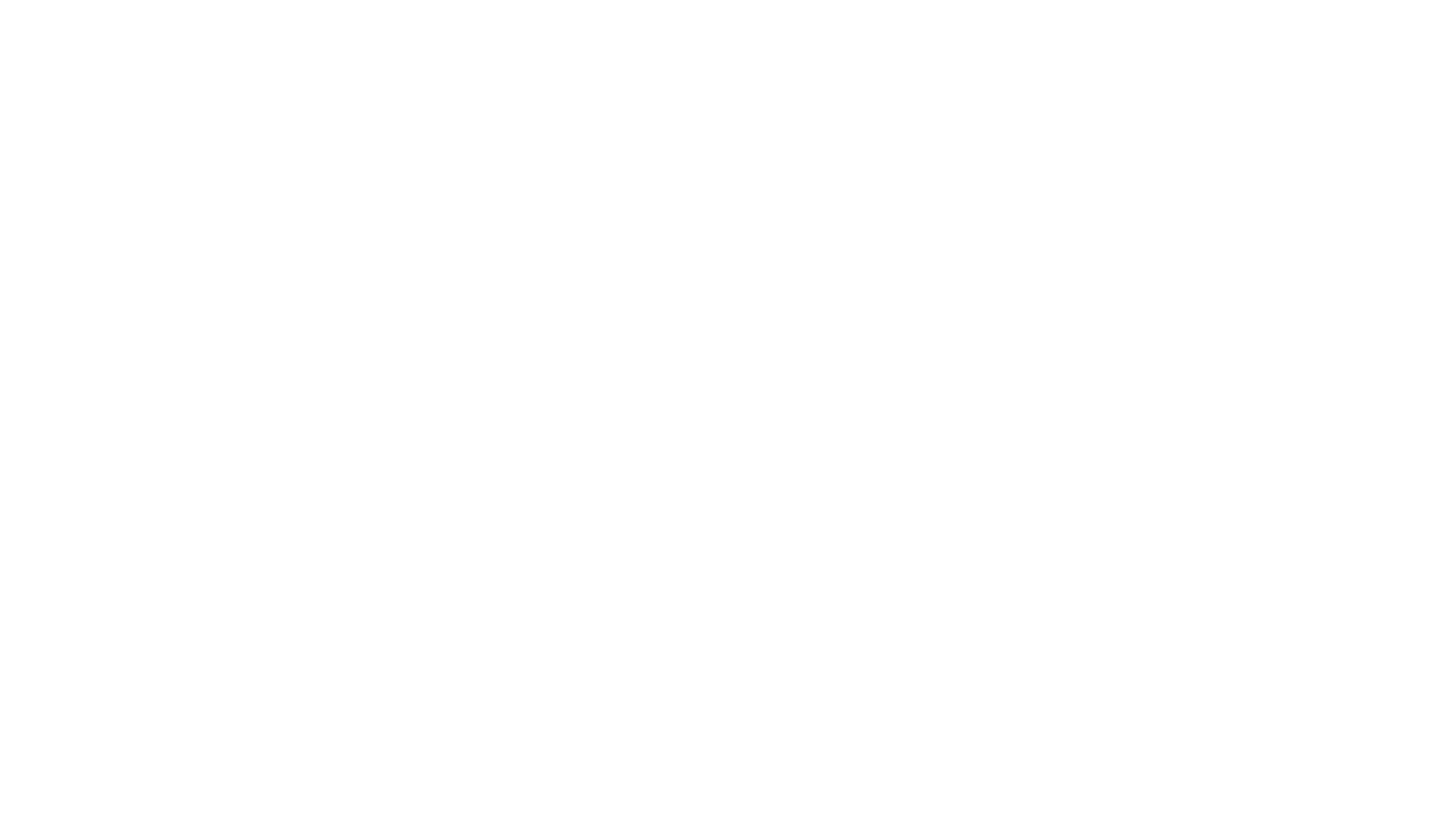 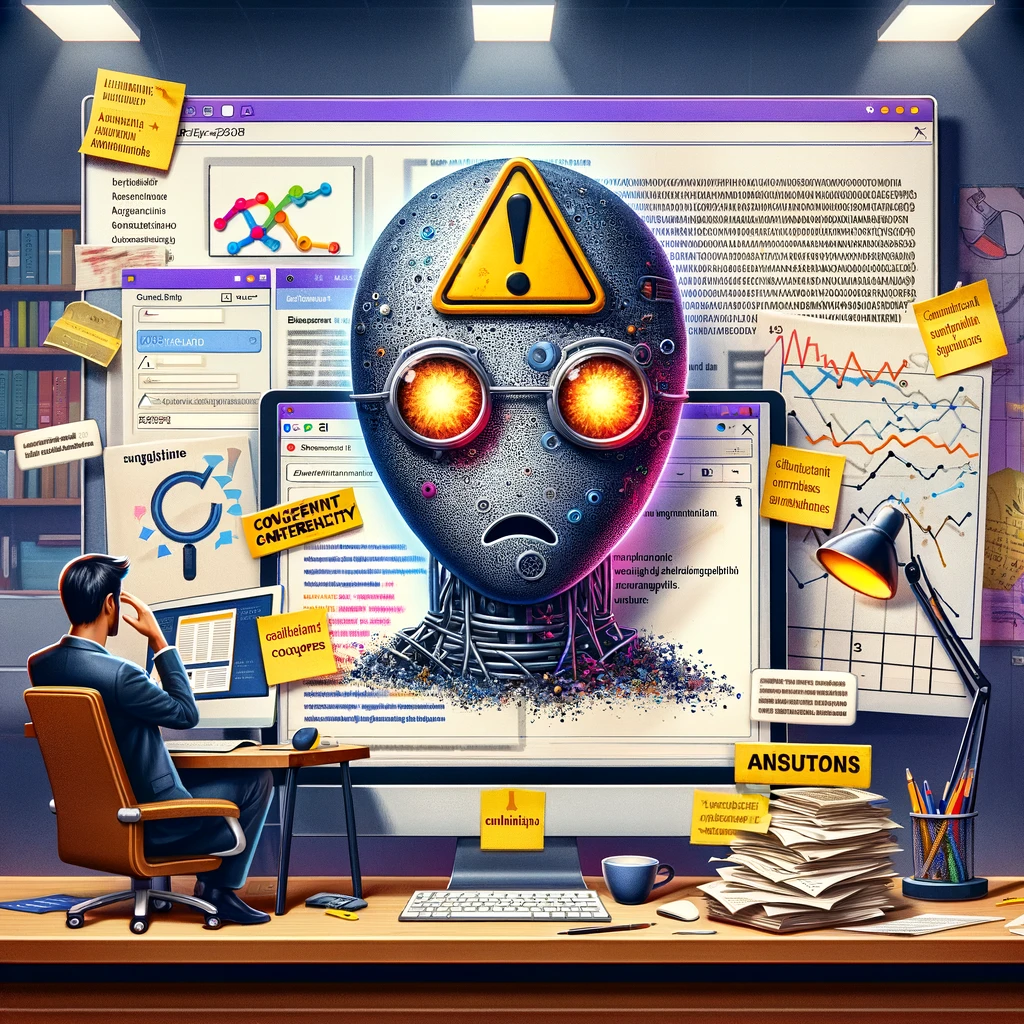 Wady wykorzystania llm do seo
Błędy językowe
Błędy merytoryczne – skłonność do halucynacji
Problem praw autorskich, szczególnie w przypadku niszowych tekstów
Prawdopodobna zmiana algorytmów wyszukiwarek w przyszłości, deprecjonująca zawartość wygenerowaną przez LLM
Jakość strony i serwera
Core Web Vitals – nowe mierniki jakości strony Google:
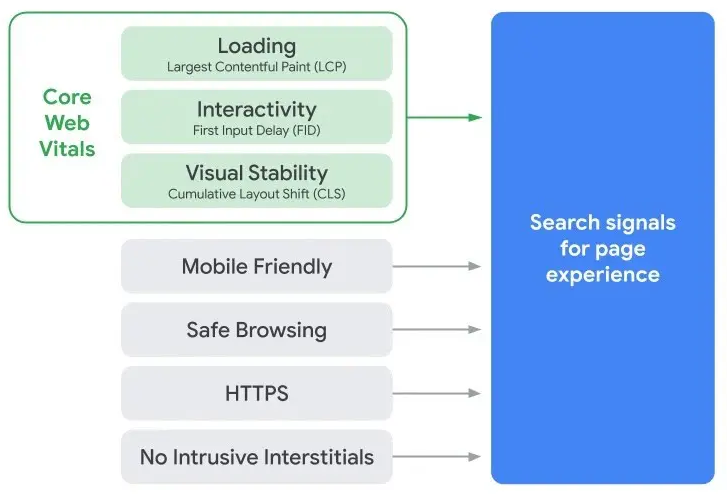 Parametry jakości strony
LCP – Largest Contentful Paint – ładowanie strony
FID - First Input Delay – interaktywność witryny
CLS - Cumulative Layout Shift) – stabilność wizualna strony
Od interakcji do kolejnego wyrenderowania (INP)
Interaction to Next Paint (INP) to wskaźnik Web Vital, który w marcu 2024 r. zastąpi opóźnienie przy pierwszym działaniu (FID). 
INP ocenia responsywność na podstawie danych z interfejsu Event Timing API. 
INP monitoruje czas oczekiwania w odniesieniu do wszystkich interakcji użytkownika ze stroną i raportuje jedną wartość, poniżej której znajdują się wszystkie interakcje. 
Wartość INP jest obliczana, gdy użytkownik opuszcza stronę, w wyniku czego powstaje jedna wartość, która jest reprezentatywna dla ogólnej responsywności strony w całym cyklu jej życia. 
Niska wartość INP oznacza (poniżej 200ms), że strona była w stanie szybko zareagować na wszystkie lub większość interakcji użytkowników.
Ocena jakości strony według parametrów Google
Serwis Google do oceny strony: 
https://pagespeed.web.dev/
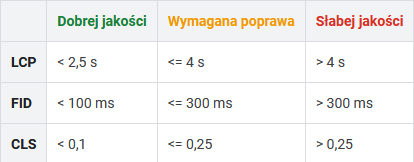 Zadanie 2
Dokonaj oceny pod kątem SEO wybranej witryny/serwisu:
analiza słów kluczowych w tagu <title>
analiza wykorzystania nagłówków <H1>, <H2>, <H3>
analiza alt tagów obiektów graficznych
analiza unikalności tekstu (wybrany tekst wpisany w cudzysłowie w wyszukiwarce Google)
Analiza Core Web Vitals
Przykładowe narzędzia dla SEO
Google Search Console (https://search.google.com/search-console)
Planer słów kluczowych Google (element Google Ads)
Senuto (www.senuto.com)
Semrush (www.semrush.com)
SERanking (seranking.com)
Google Trends (www.google.pl/trends)
Keyword Combination Tool (www.internetmarketingninjas.com)
Przykładowe statystyki z Google Search Console
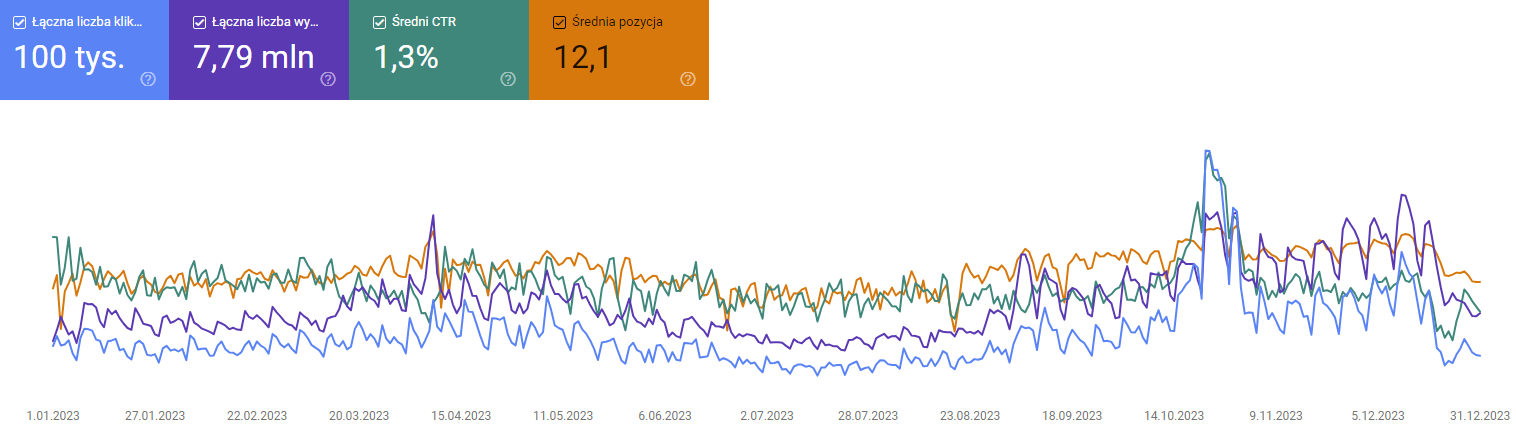 Sztuczki, które nie popłacają
Google Moja Firma (Google My Business)
Istotne elementy pozycjonowania GMF
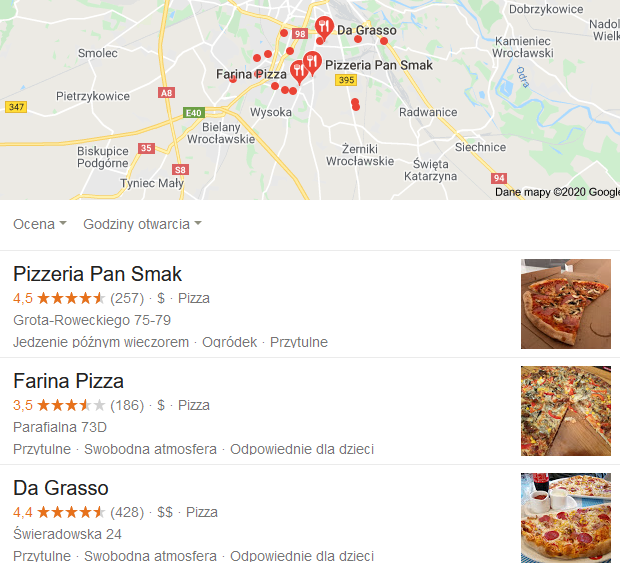 Google analytics
System śledzenia i analizy zachowania klientów w serwisie internetowym
Pozwala na precyzyjną analizę danych:
demograficznych
geolokalizacyjnych
określających skuteczność kanałów marketingowych
i wiele wiele innych…
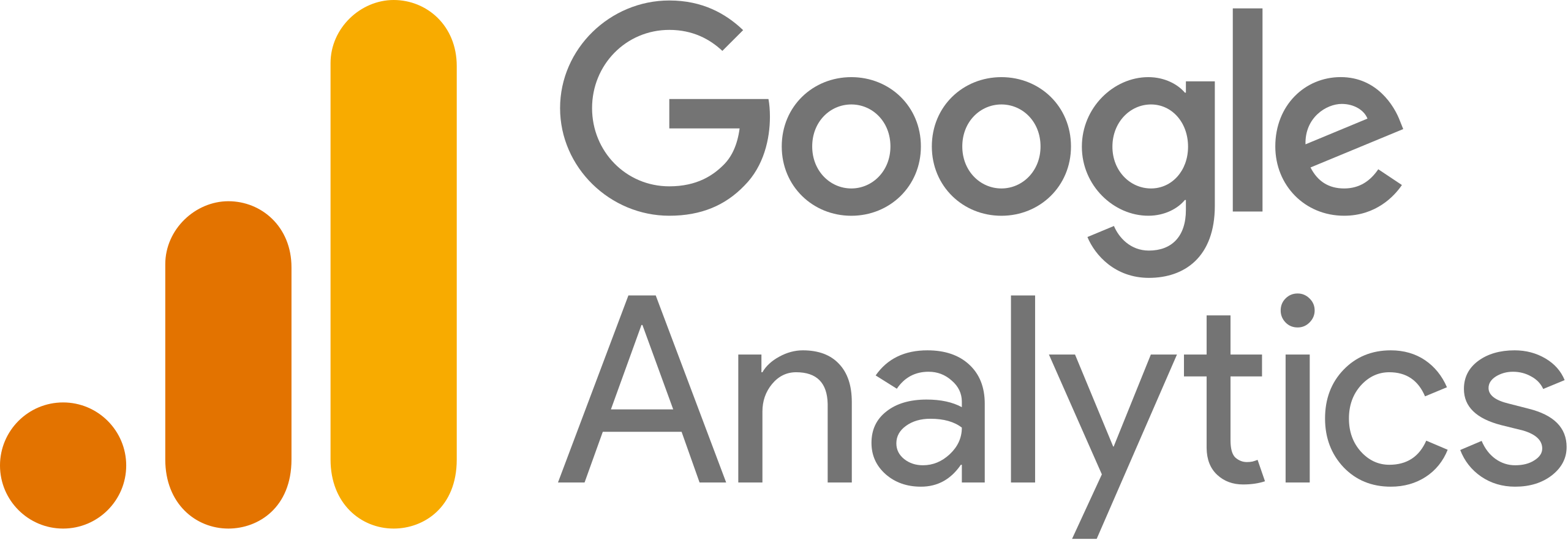 Google Analytics – przykładowe statystyki
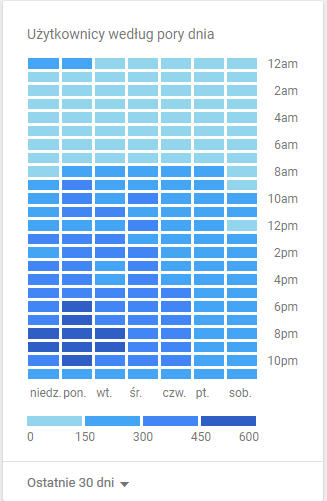 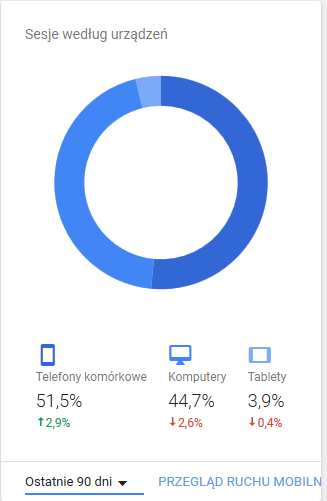 Przykładowe statystyki z GA
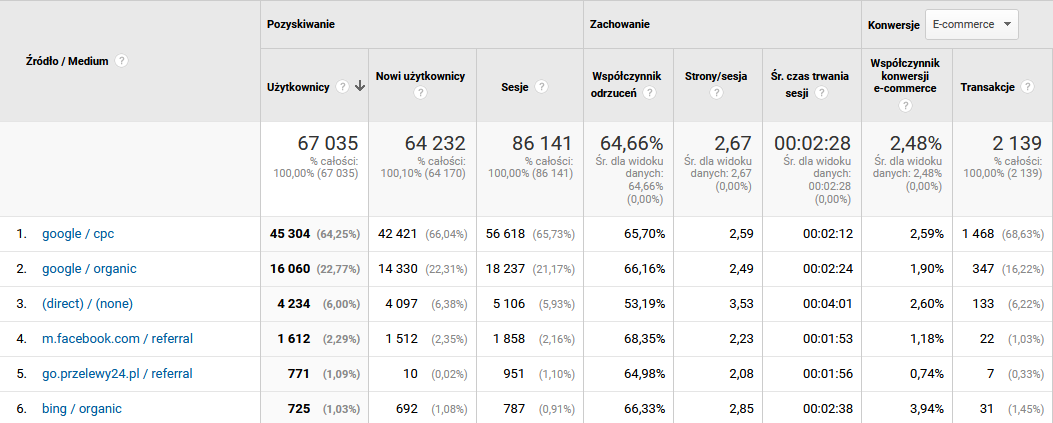 Zadanie 3Studium przypadku 1 – co można wywnioskować z tych danych?
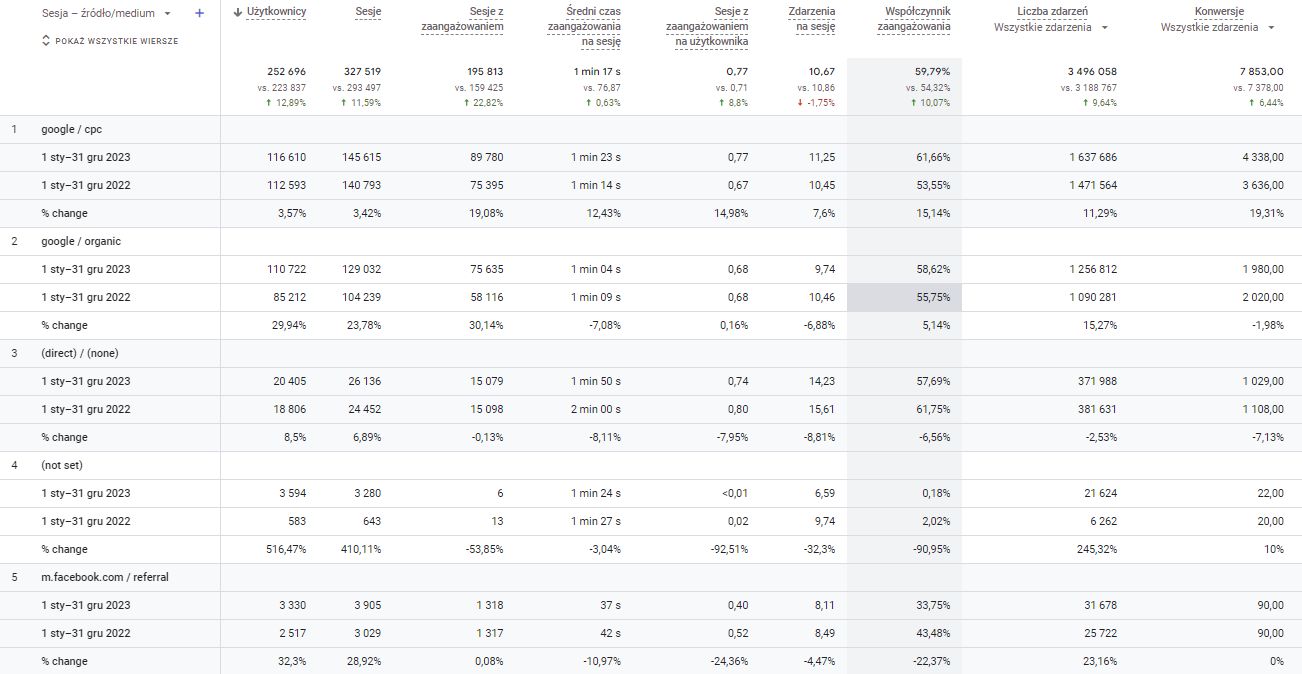 Studium przypadku 2 – co można wywnioskować z tych danych?
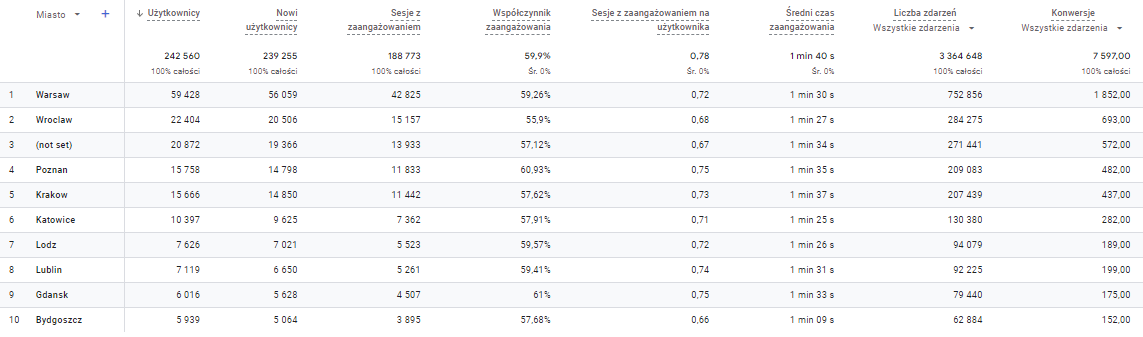 Podsumowanie - o czym warto pamiętać
Bibliografia
https://www.sendiancreations.com/what-are-seo-marketing-services/ (accessed 27.12.2023)
https://octamedia.pl/blog/co-powinienes-wiedziec-o-seo/  (accessed 07.01.2024)
https://kompan.pl/co-to-jest/serp/?tx_cookies_main%5Baction%5D=cookie&cHash=1dfae597275dc4fbcebbc875beac4387 (accessed 12.01.2024)
https://pl.wikipedia.org/wiki/Googlebot (accessed 27.12.2023)
https://support.google.com/webmasters/answer/9205520?#status_explanation (accessed 28.12.2021)
Lars Reppesgaard, Imperium Google, Wydawnictwo BC Edukacja, Warszawa 2009.
John Battelle, Szukaj. Jak Google i konkurencja wywołali biznesową i kulturową rewolucję, Wydwnictwo Naukowe PWN, Warszawa 2006.
Narzędzia Google
Avinash Kaushik, Web Aalytics 2.0, Wydawnictwo Helion, Gliwice, 2010.
https://delante.pl/slowa-kluczowe-narzedzia/ (accessed 27.12.2021)
https://delante.pl/google-moja-firma-poprawienie-pozycji/ (accessed 27.12.2021)
https://www.grupa-tense.pl/blog/aktualizacja-google-page-experience-i-nowy-czynnik-rankingowy-core-web-vitals/ (accessed 27.12.2021)
https://developers.google.com/speed/pagespeed/insights/ (accessed 29.12.2021)
https://www.w3.org/standards/about.html (accessed 18.01.2022)
Dean, Brian (27 August 2019). "We Analyzed 5 Million Google Search Results. Here's What We Learned About Organic Click Through Rate". Backlinko. (accessed 04.02.2022)
Wagner, Jeremy https://web.dev/articles/inp?hl=pl (accessed 03.01.2024)
Źródła obrazów:
Źródło: http://osoul-al-seo.com/%D8%B7%D8%B1%D9%82-%D8%A7%D9%84%D9%80%D9%80-seo-%D8%A7%D9%84%D8%AD%D8%AF%D9%8A%D8%AB%D8%A9/,
Microsoft Bing Search